Игры-эксперименты с водой
Выполнил:
Воспитатель 2 младшей группы детского сада «Белоснежка»
Иванова Светлана Николаевна
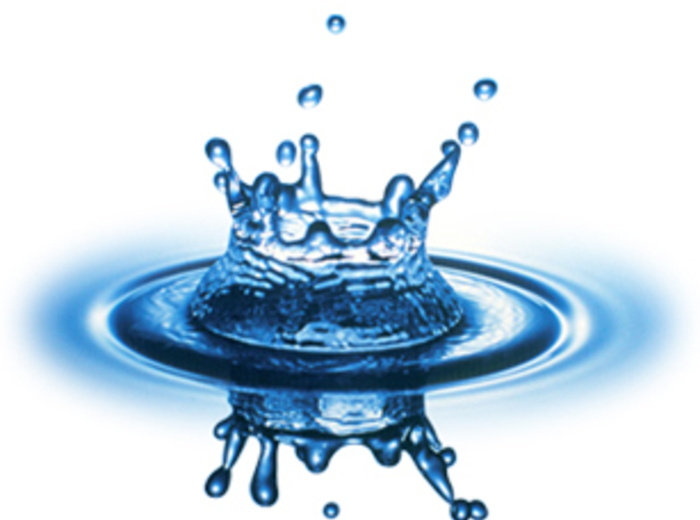 Игры с водой открывают детям загадочный мир , дают возможность поэкспериментировать. Взбивая венчиком пену, переливая воду из одного стаканчика в другой , надувая пузыри дети познают окружающий мир. Задача воспитателя состоит в том, чтобы пробудить в детях исследовательский интерес, поддержать познавательную активность, предоставляя для этого ребенку специальные предметы и условия
Игры с водой способствуют физическому развитию ребёнка (развивают мелкую моторику, зрительную и двигательную координацию) , обогащению словарного запаса, снятию психологического напряжения ; знакомят ребёнка с окружающим миром, в том числе со свойствами воды.
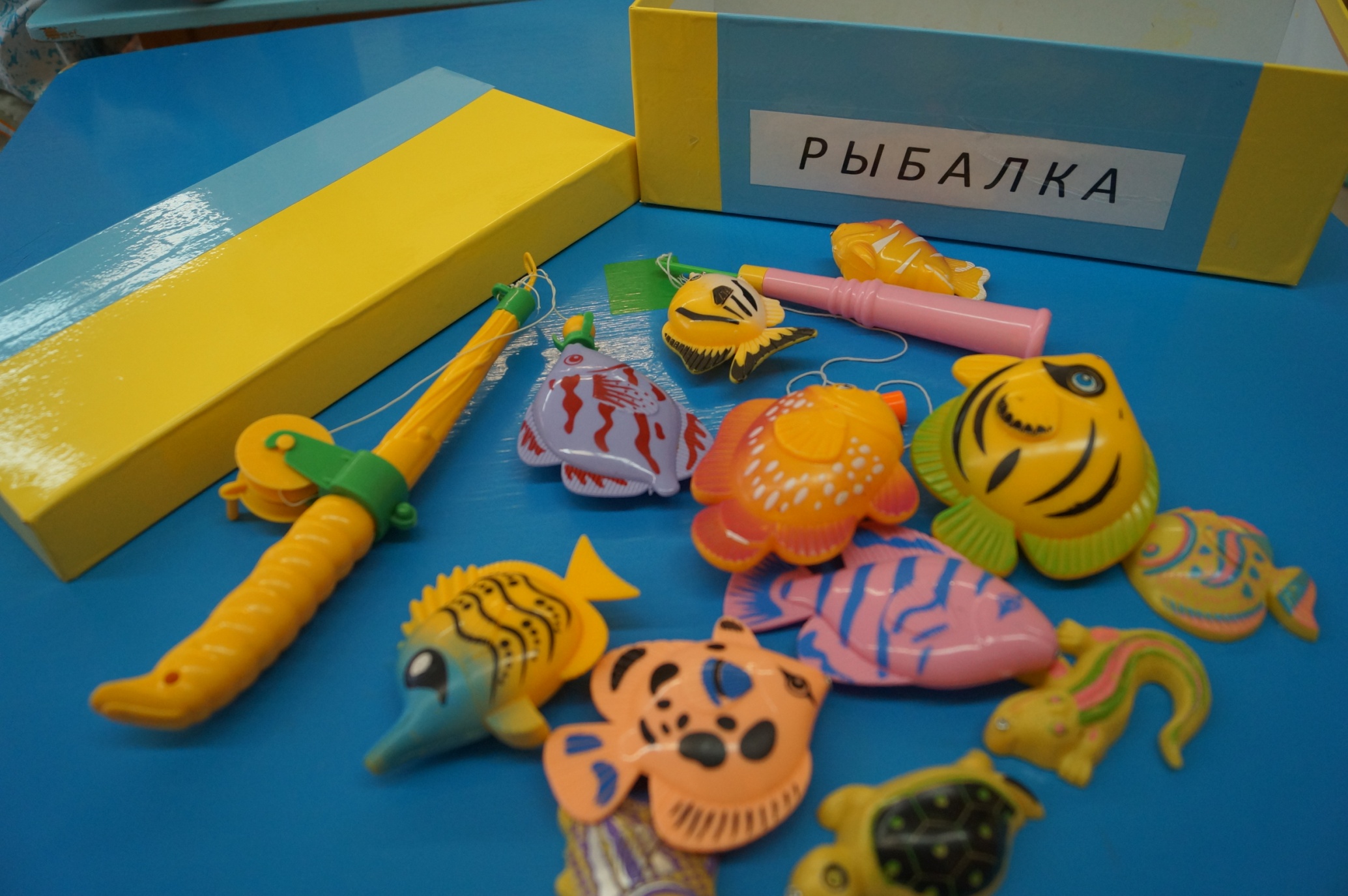 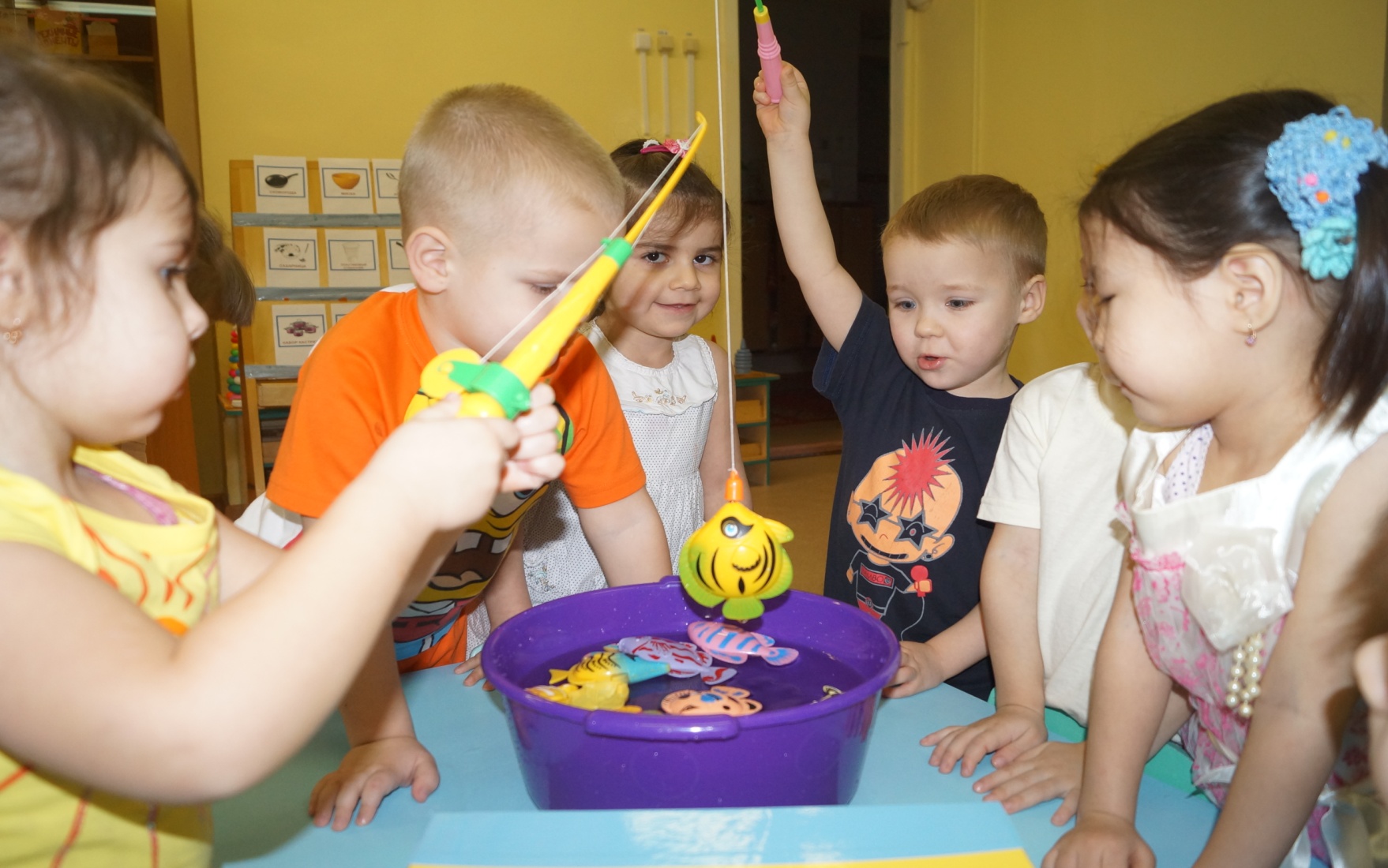 На рыбалку мы пойдём,
Удочку с собой возьмём.
Рыбка, рыбка, ты ловись,
Детвора, веселись!
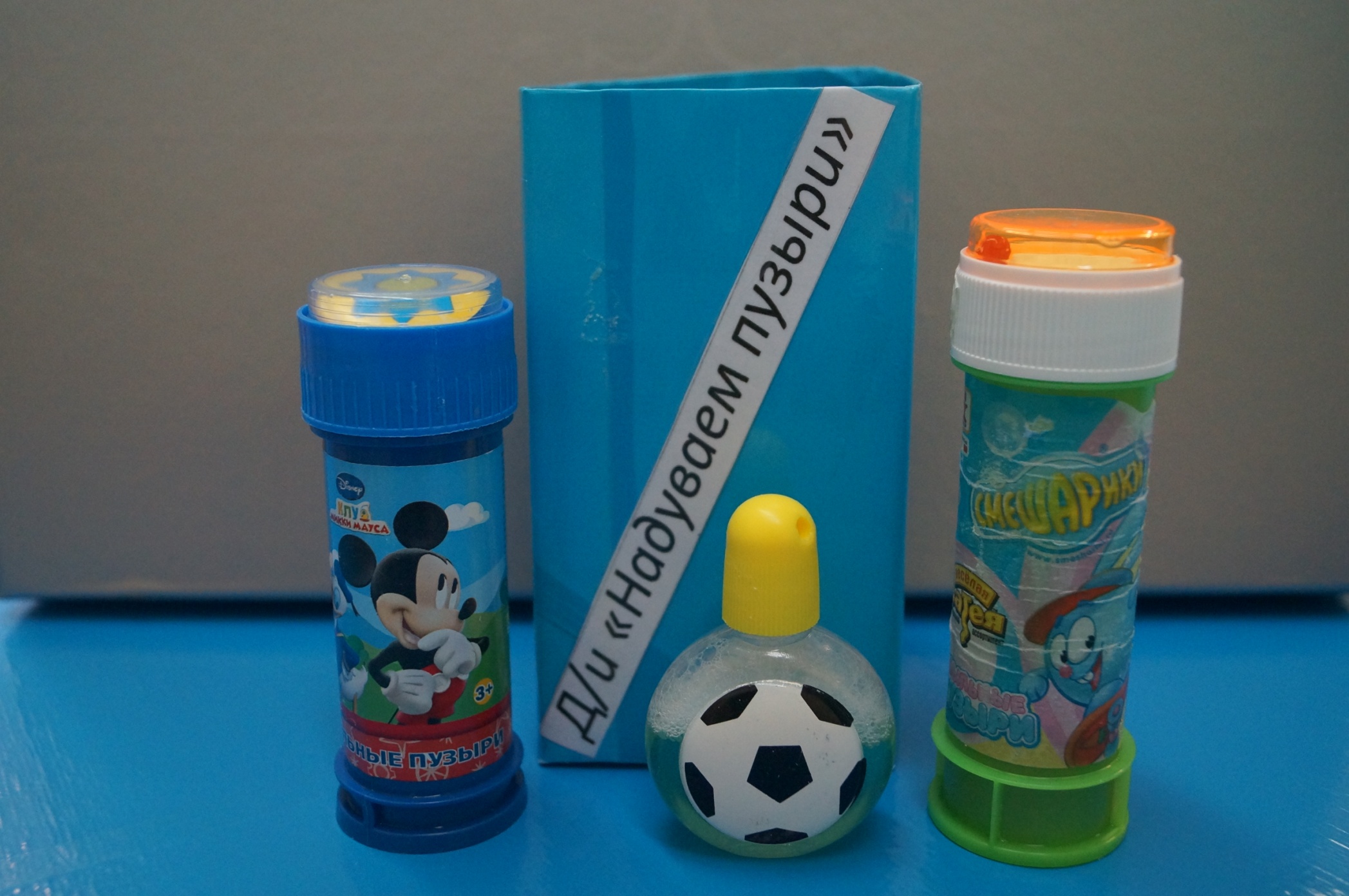 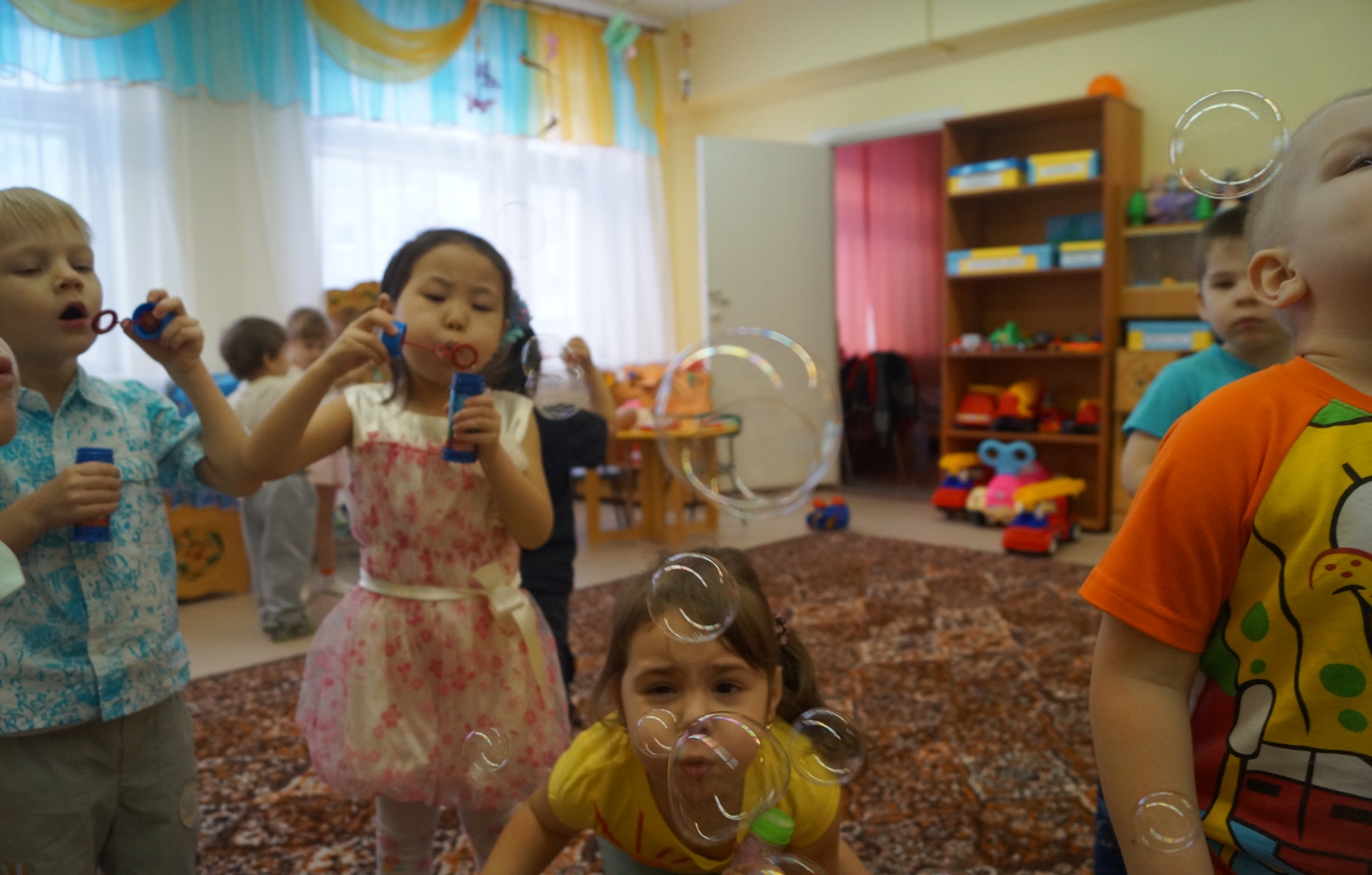 Ты смотри, смотри, смотри Полетели пузыриКрасный, синий, голубойВыбирай себе любой!
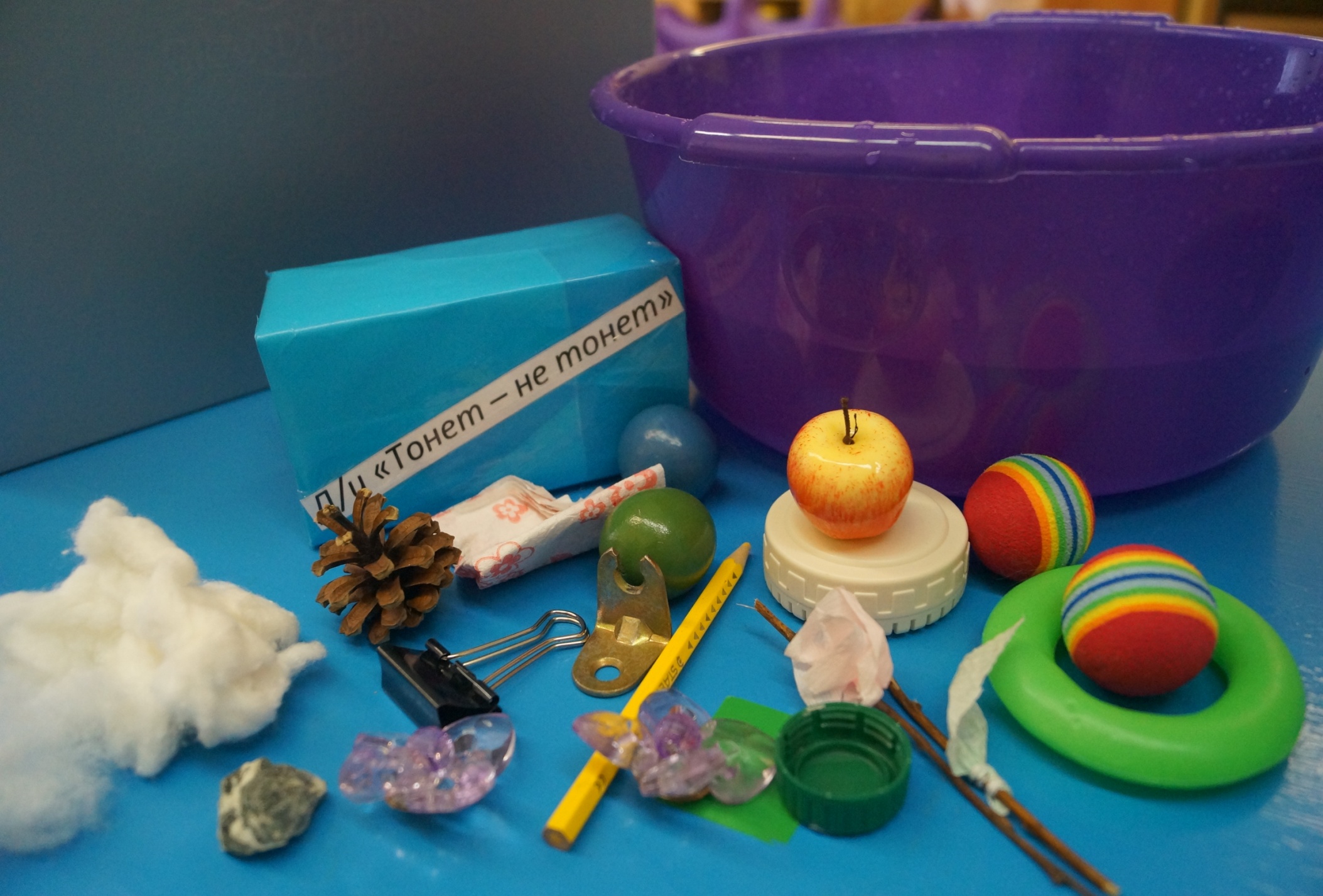 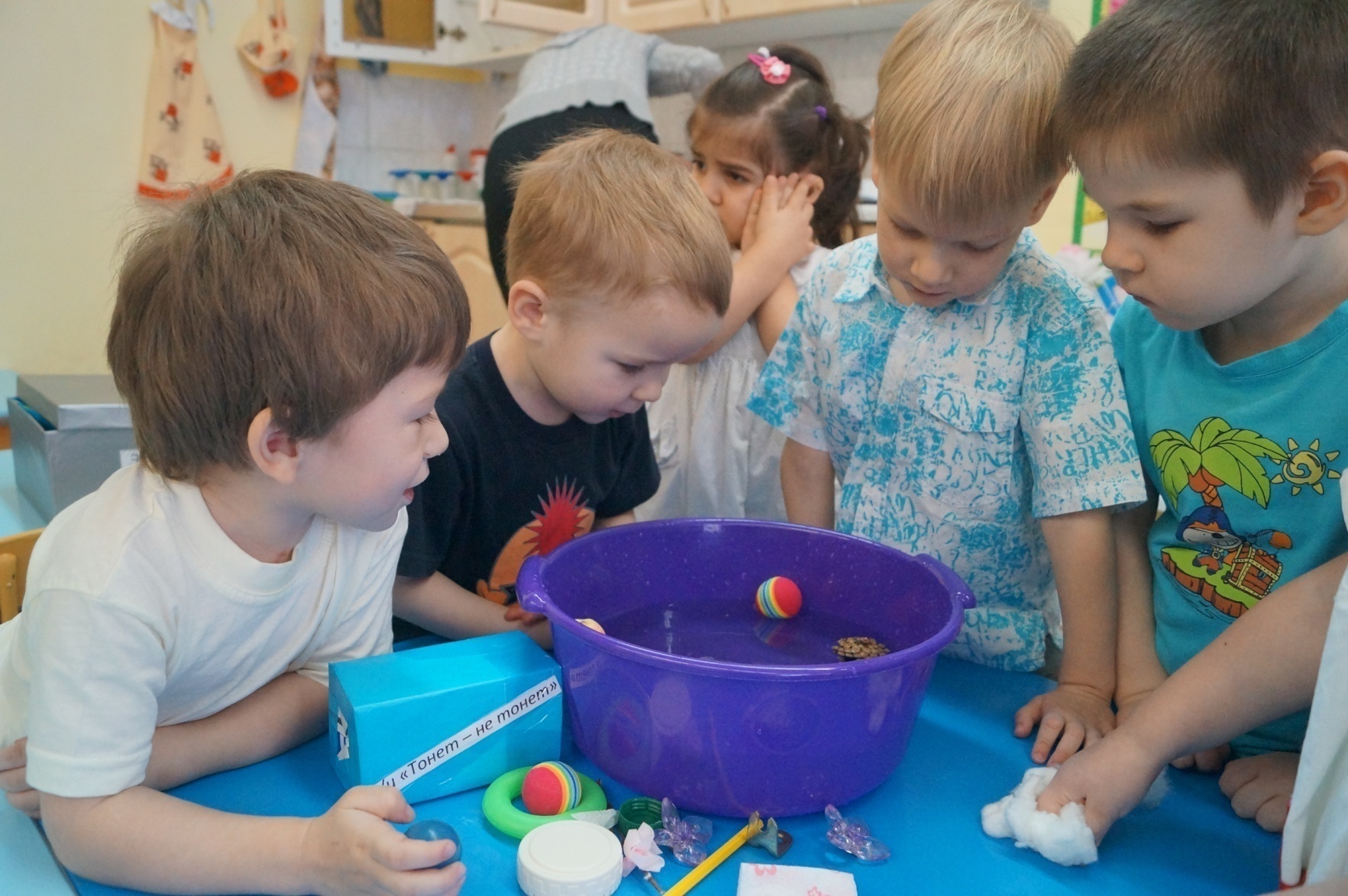 Тонет – не тонет…
Шишка , мячик , вата,Камень , карандаш,Ветка , скрепка , шарик…Проверим мы сейчас!
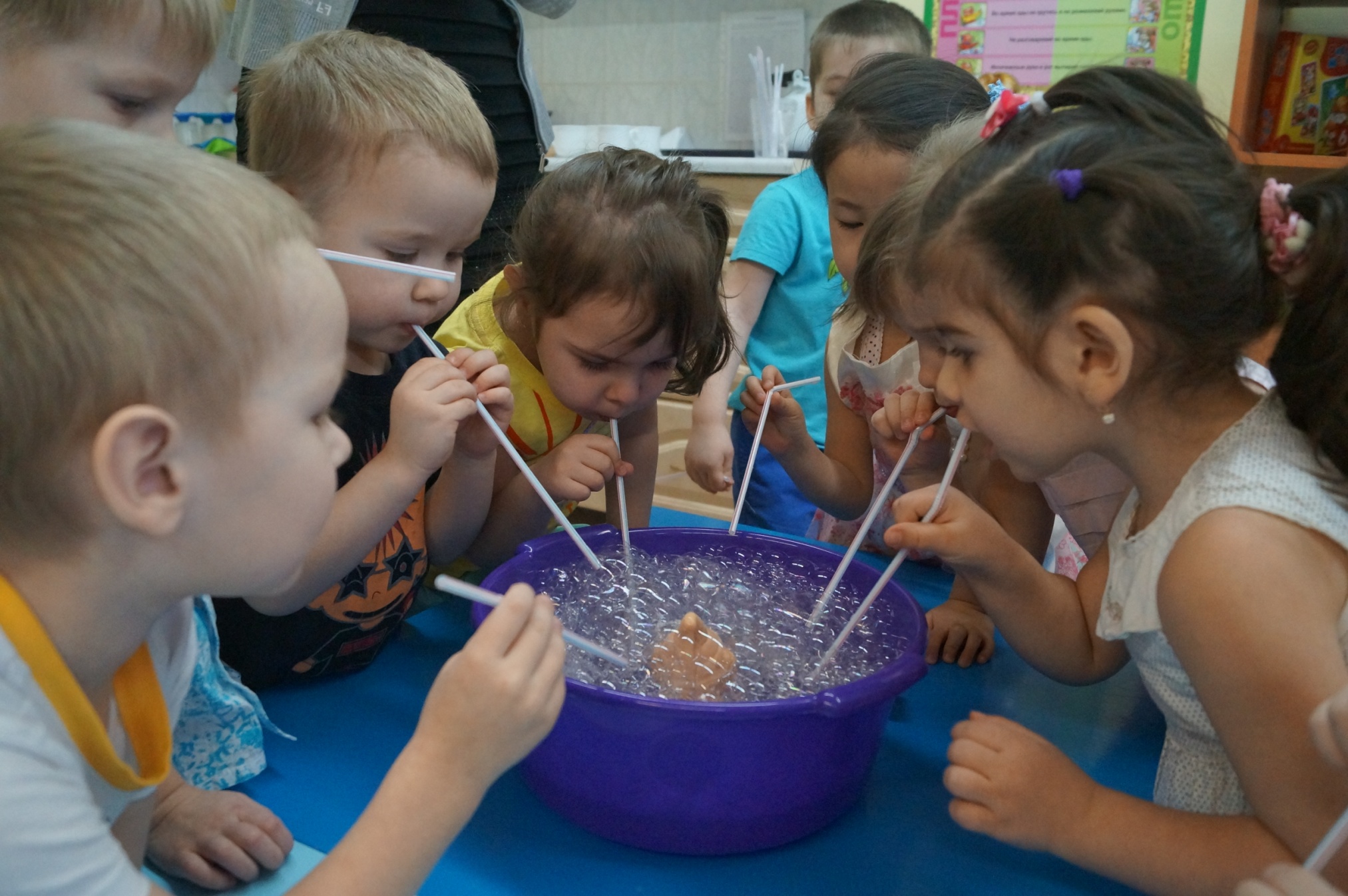 «Пенный замок»
У нас из пены на глазах
Замок вырастит сейчас, 
Мы подуем с вами в трубочку
Заиграет принц на дудочке.
«Почему кораблики не плывут?»
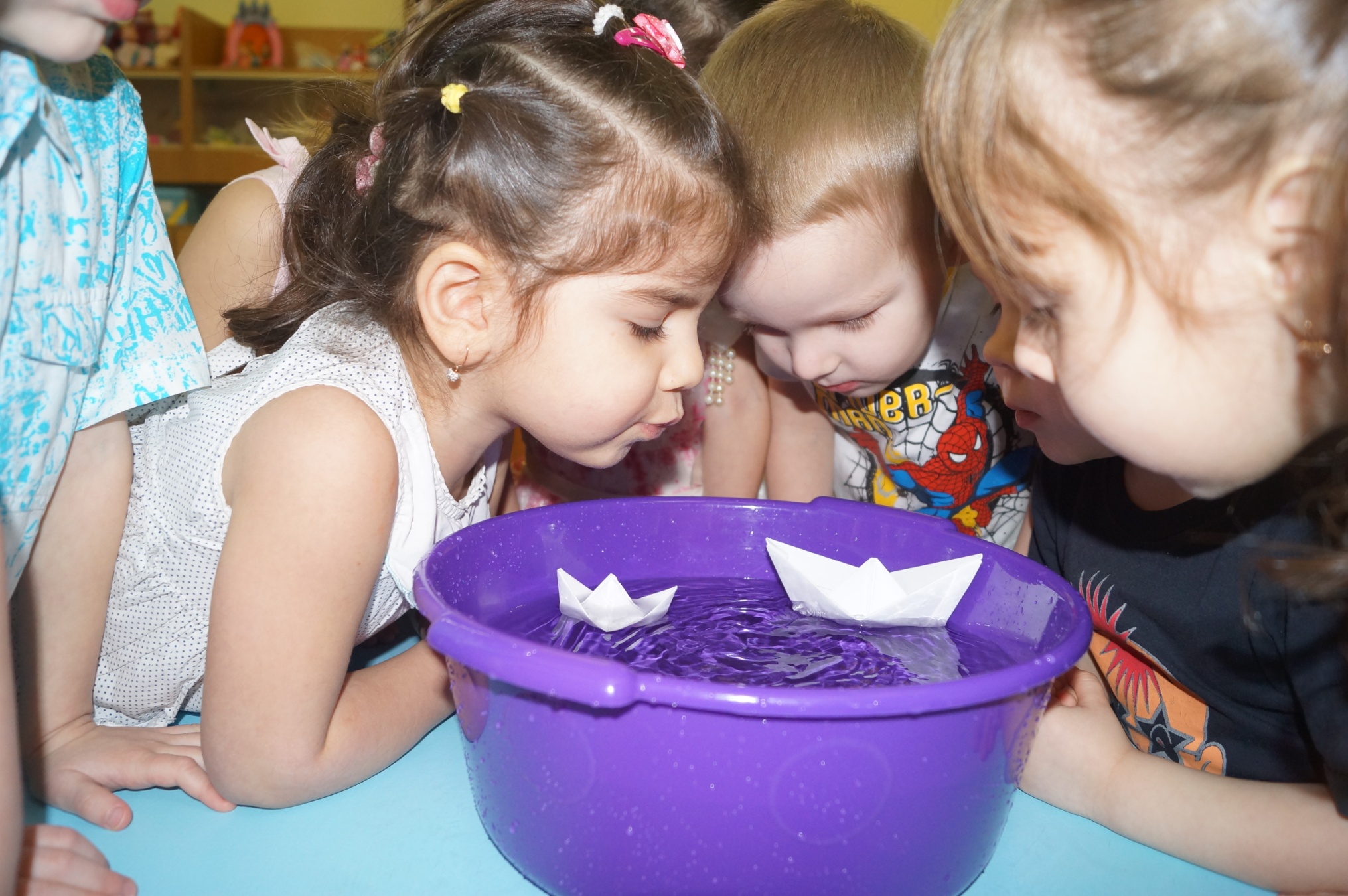 Ветер по морю гуляетИ кораблик подгоняет.Он бежит себе в волнахНа раздутых парусах.
Варим кашу для малышек, 
(Крутим ручкой в воде, как бы «размешивая кашу».) 
Тесто делаем для пышек, 
(Месим воду, как тесто.) 
Сладким чаем угощаем, 
(Набираем воду в ладошки и выливаем её обратно в ванну.) 
Ну а после – отдыхаем! 
В ванночку – бултых!
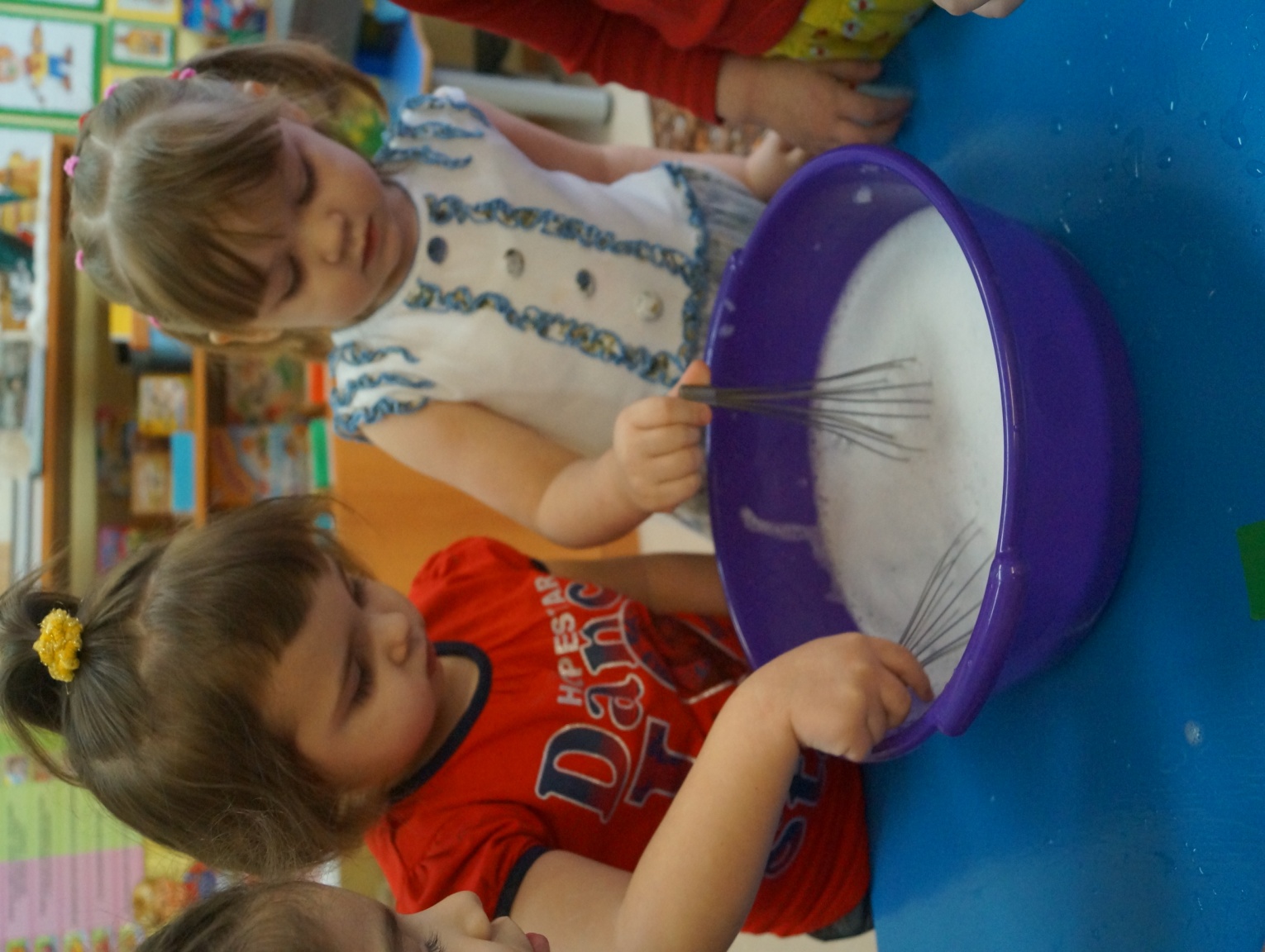 Считалочка-купалочка
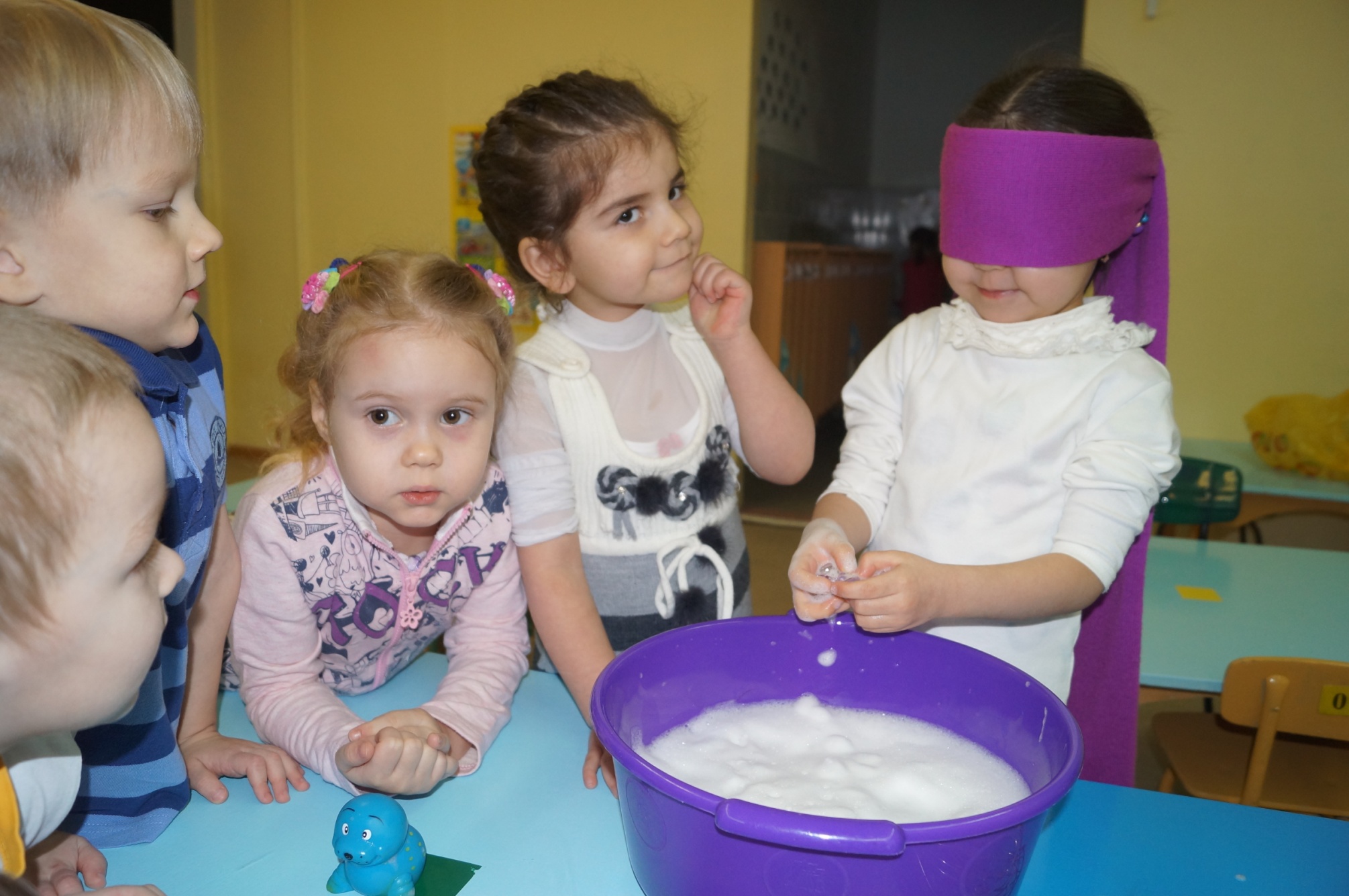 Угадай , что это?
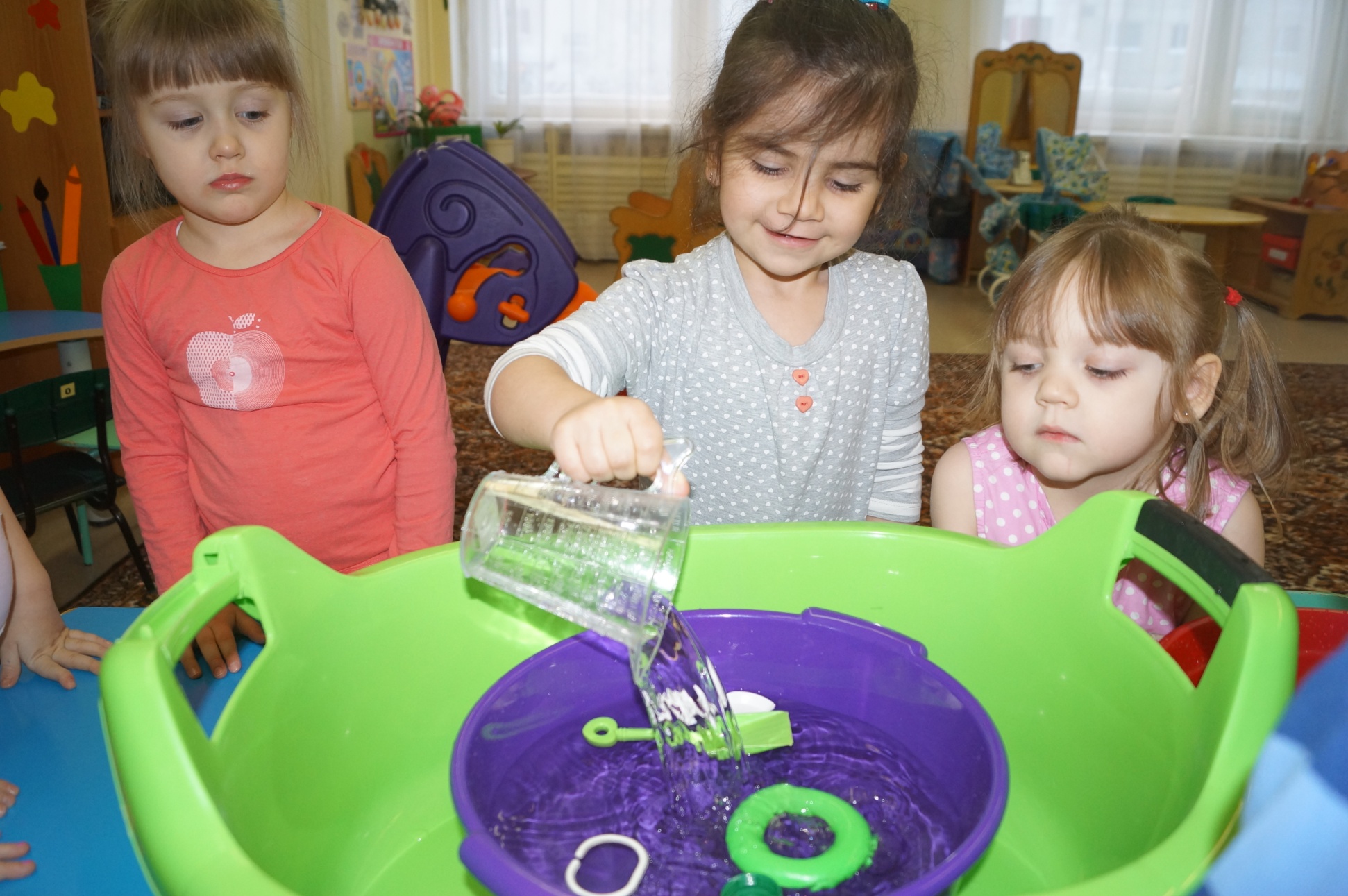 Как вытолкнуть предмет?
Как  же нам достать предмет из ёмкости, не опуская руки в воду и не используя, разные предметы-помощники (например, сачок)?
Сказка о камушкеНа берегу озера лежал маленький камешек. Он смотрел на красивые лилии и кувшинки, которые плавали на воде, и думал: «Какие они счастливые, плавают, словно лодочки. Я тоже хочу поплавать! » пришёл на берег озера мальчик, взял камешек и бросил в воду. Камешек обрадовался: «Наконец-то сбылась моя мечта! Я буду плавать! » Но оказалось, что плыть он не может, потому что слишком тяжёлый. И камешек опустился на дно озера. Сначала он очень расстроился. А потом увидел, сколько вокруг весёлых рыбок, других камешков и красивых растений. Камешек перестал грустить и подружился с рыбками. Что поделаешь! Тяжёлые камешки плавать не могут.
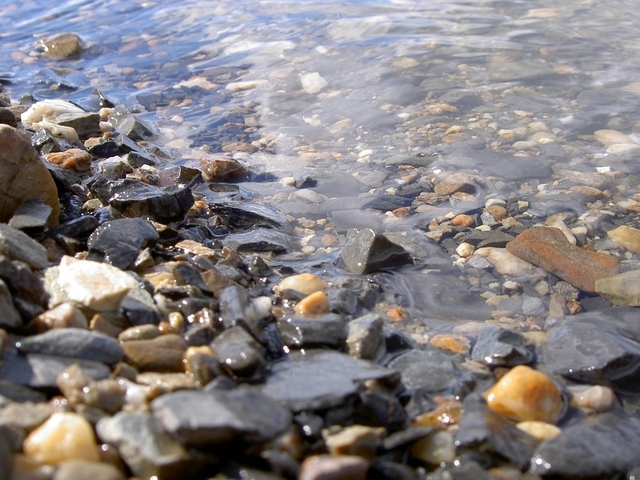 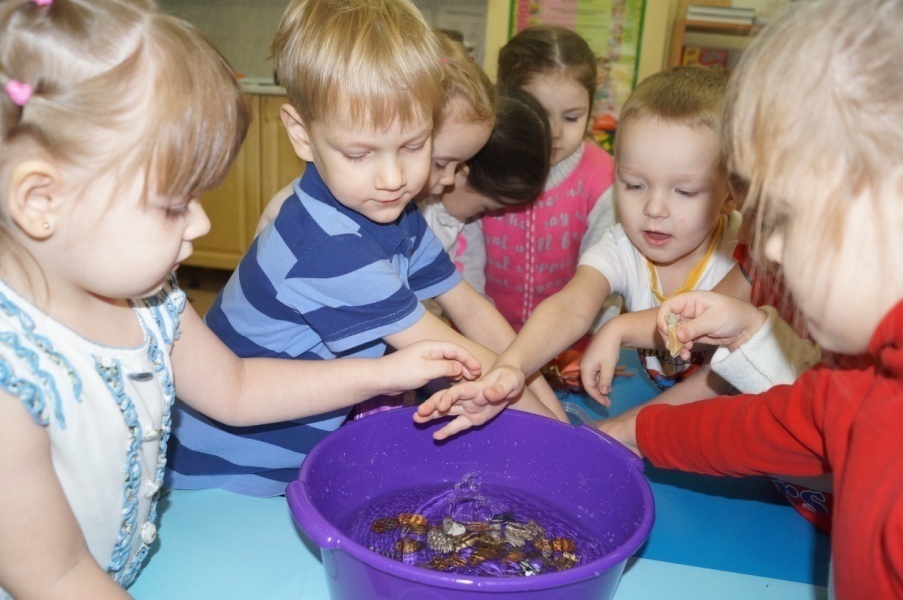 СПАСИБО ЗА ВНИМАНИЕ!